Worthy of All Worship
Revelation 4
Lewis Winkler • Crossroads International Church • BibleStudyDownloads.org
Revelation
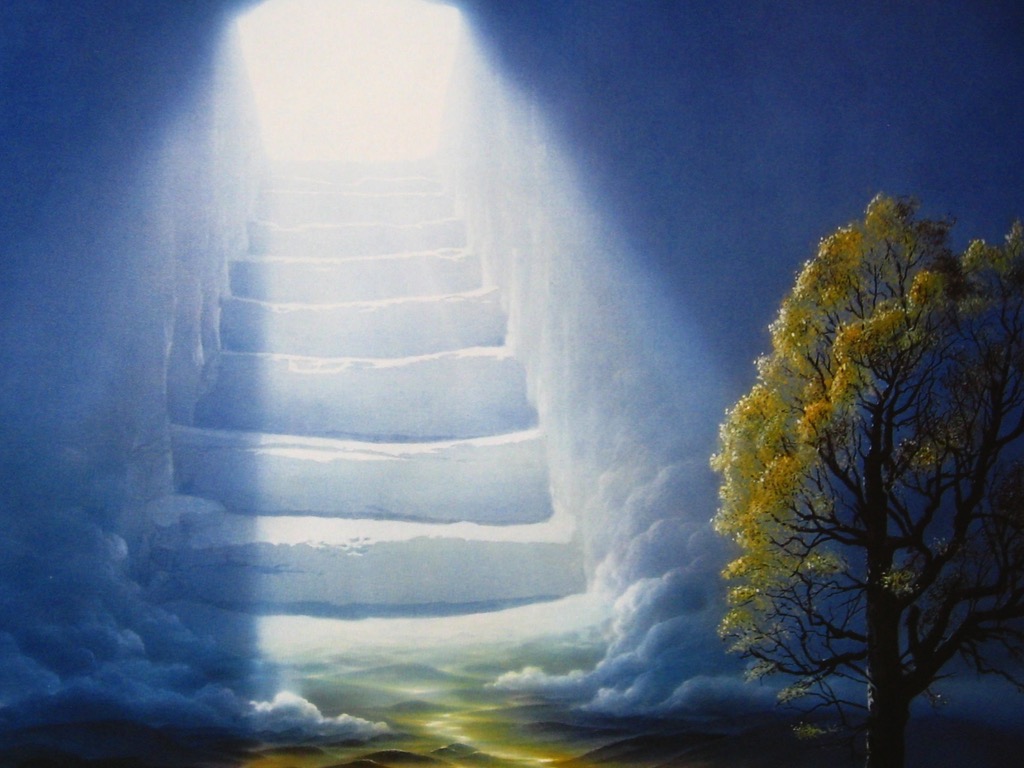 “I looked and behold, a door standing open in heaven!” (4:1a)
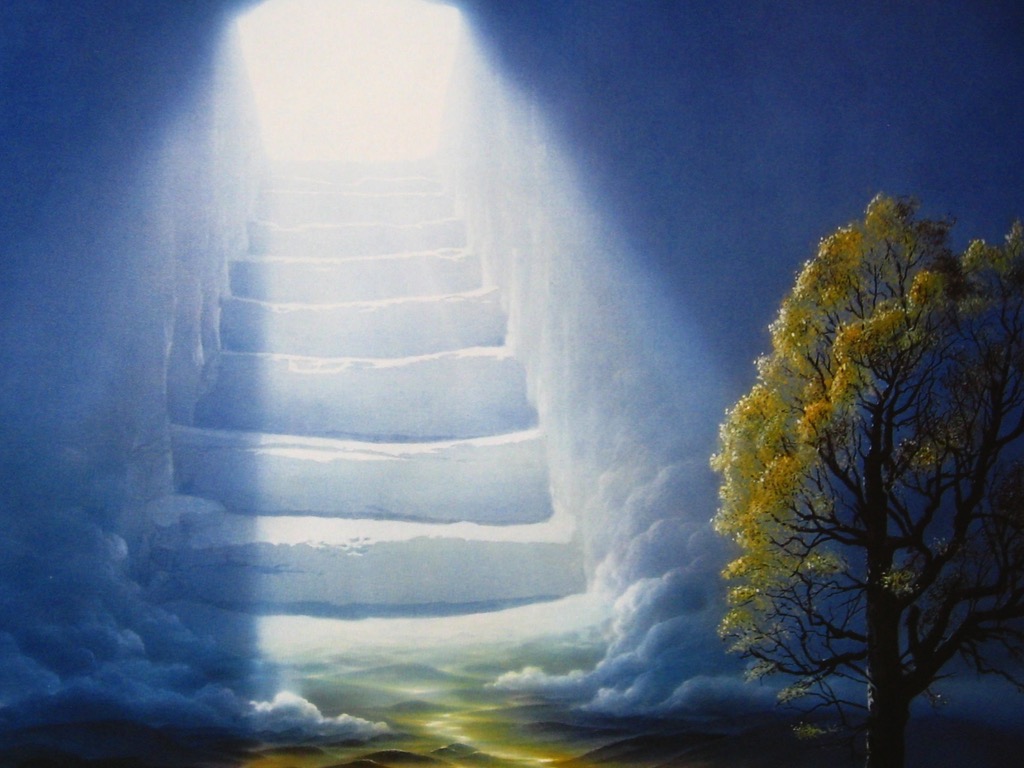 “Come up here, and I will show you what must take place after this” (4:1b)
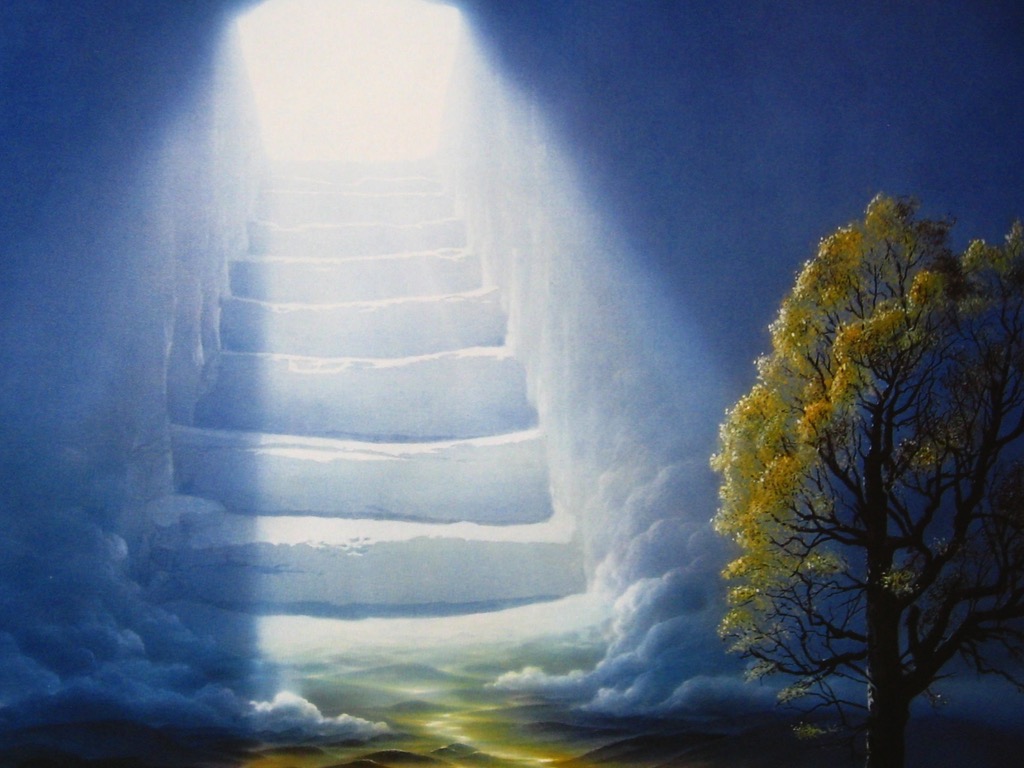 I. An Invitation to Knowledge (4:1)
John is given the exceedingly rare chance to get a glimpse of heaven.

John is also given the exceedingly rare chance to know the future.
Some Food for Thought
If God gave you an invitation to know the future, what would you want Him to reveal to you?
An Invitation to Wonder (4:2-8a)
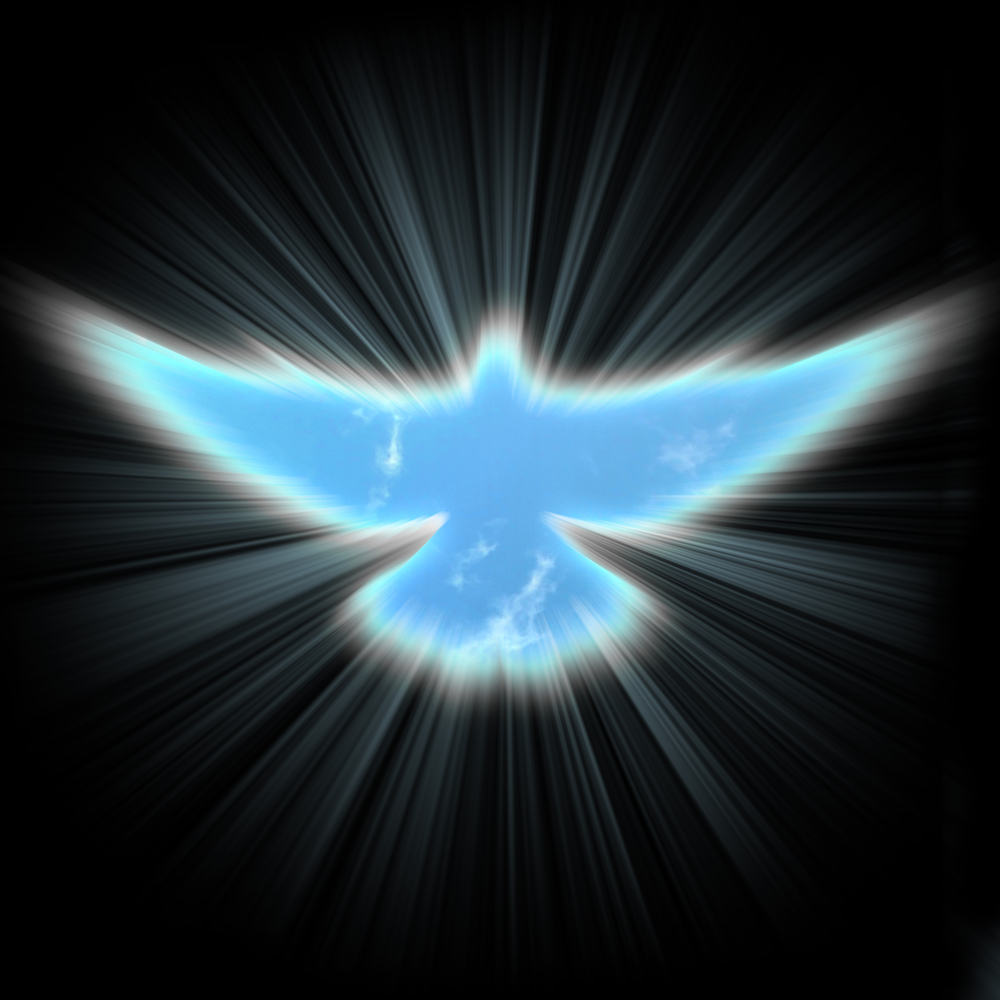 An Invitation to Wonder (4:2-8a)
“At once I was in the Spirit . . . .”
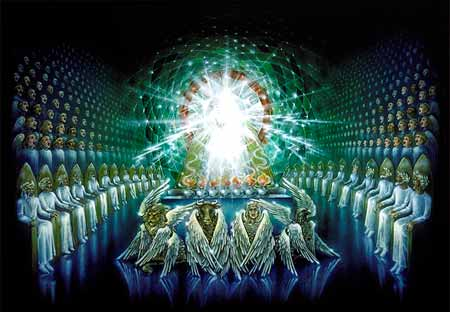 Who are the 24 elders (4:4)?
Angelic Beings?
The 12 Tribes and the 12 Apostles?
A Symbolic Representation of all the Saints?
Who are the 24 elders (4:4)?
They are likely parallel to the Aaronic Priesthood
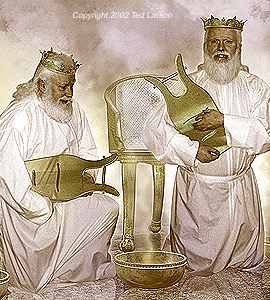 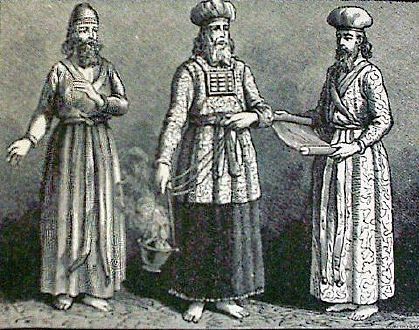 24 Priestly Orders 
(1 Chron. 24)
24 Elders
(Rev. 4:4, 10)
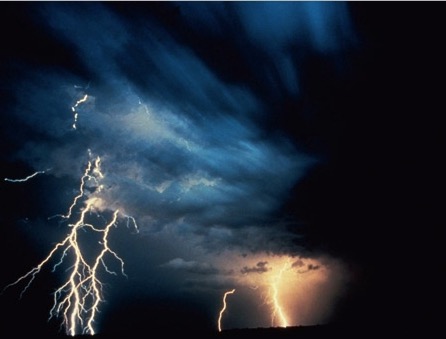 “From the throne came flashes of lightening, rumblings and peals of thunder” (4:5a)
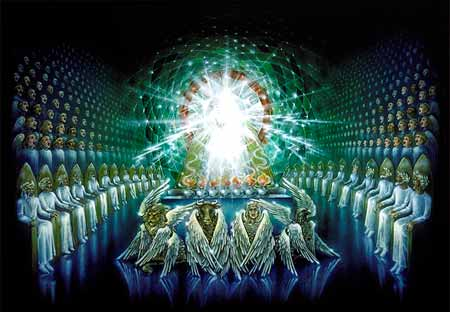 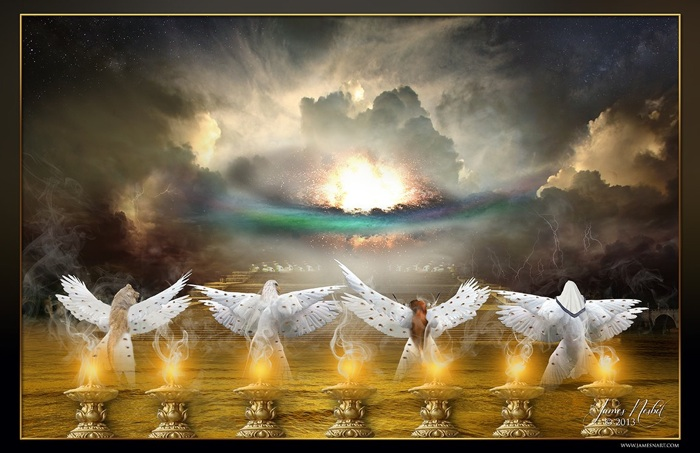 An Invitation to Wonder (4:2-8a)
“The visions . . . were meant to stir the imagination, not yield to the drawing board.”

		—Robert Mounce
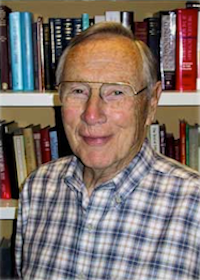 Some Food for Thought
When was the last time you took some time to really reflect upon the awesome power, majesty, and authority of God?

More specifically, when was the last time you contemplated yourself standing before the wondrous throne of God?
An Invitation to Worship (4:8b-11)
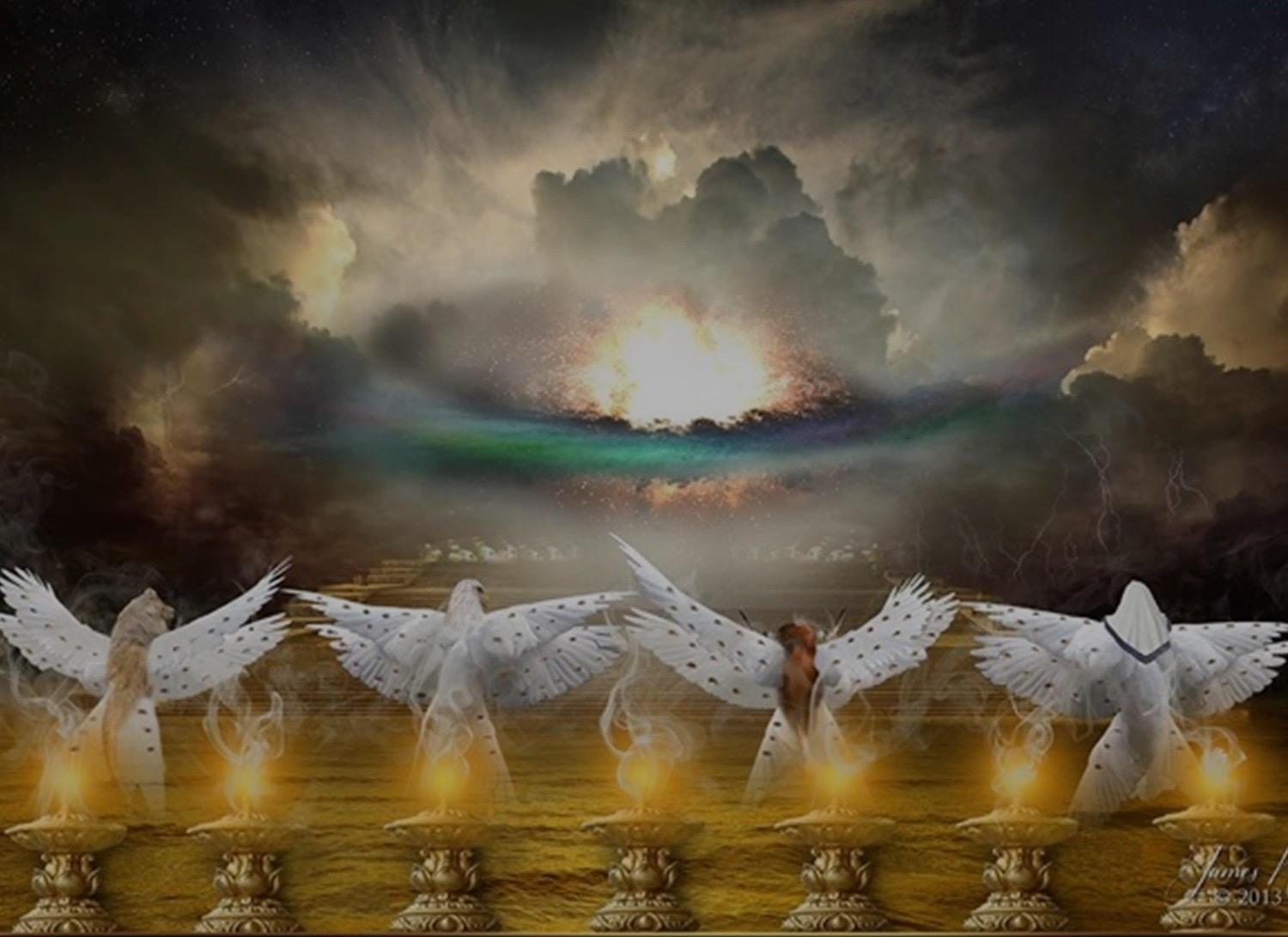 An Invitation to Worship (4:8b-11)
“Holy, holy, holy, is the Lord God Almighty, who was and is and is to come!”
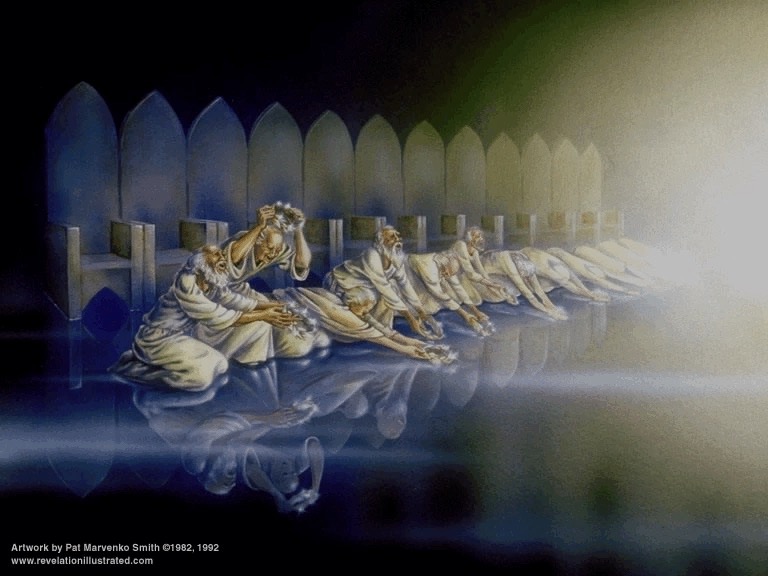 An Invitation to Worship (4:8b-11)
“Worthy are you, our Lord and God, to receive glory and honor and power, for you created all things, and by your will they existed and were created.”
Conclusion and Application
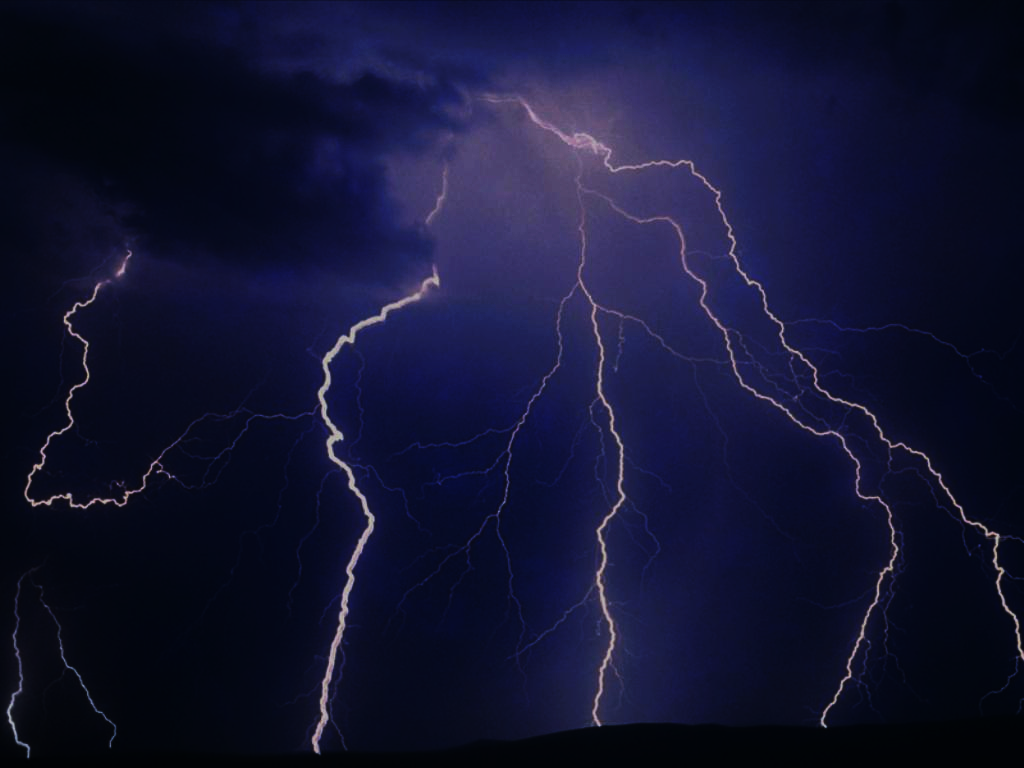 Main Idea:
God, the wondrous and sovereign Creator of all, is worthy of all worship.
Conclusion and Application
What do your spend most of your time doing and thinking about and how do you spend most of your money?

In view of this, who or what are you putting your trust and hope in to get you through the tough times of life?

What will you do to reorient your life towards a greater trust in and worship of God?
Black
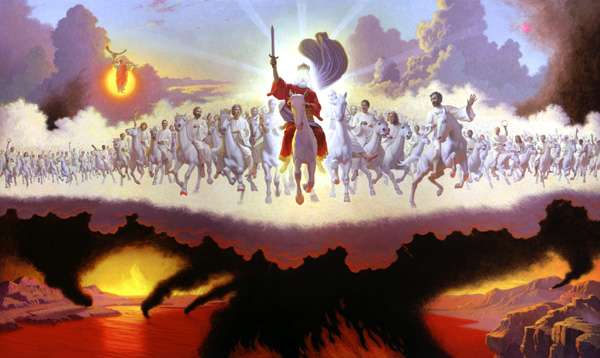 Series on Revelation
Jesus Wins!
Get this presentation for free!
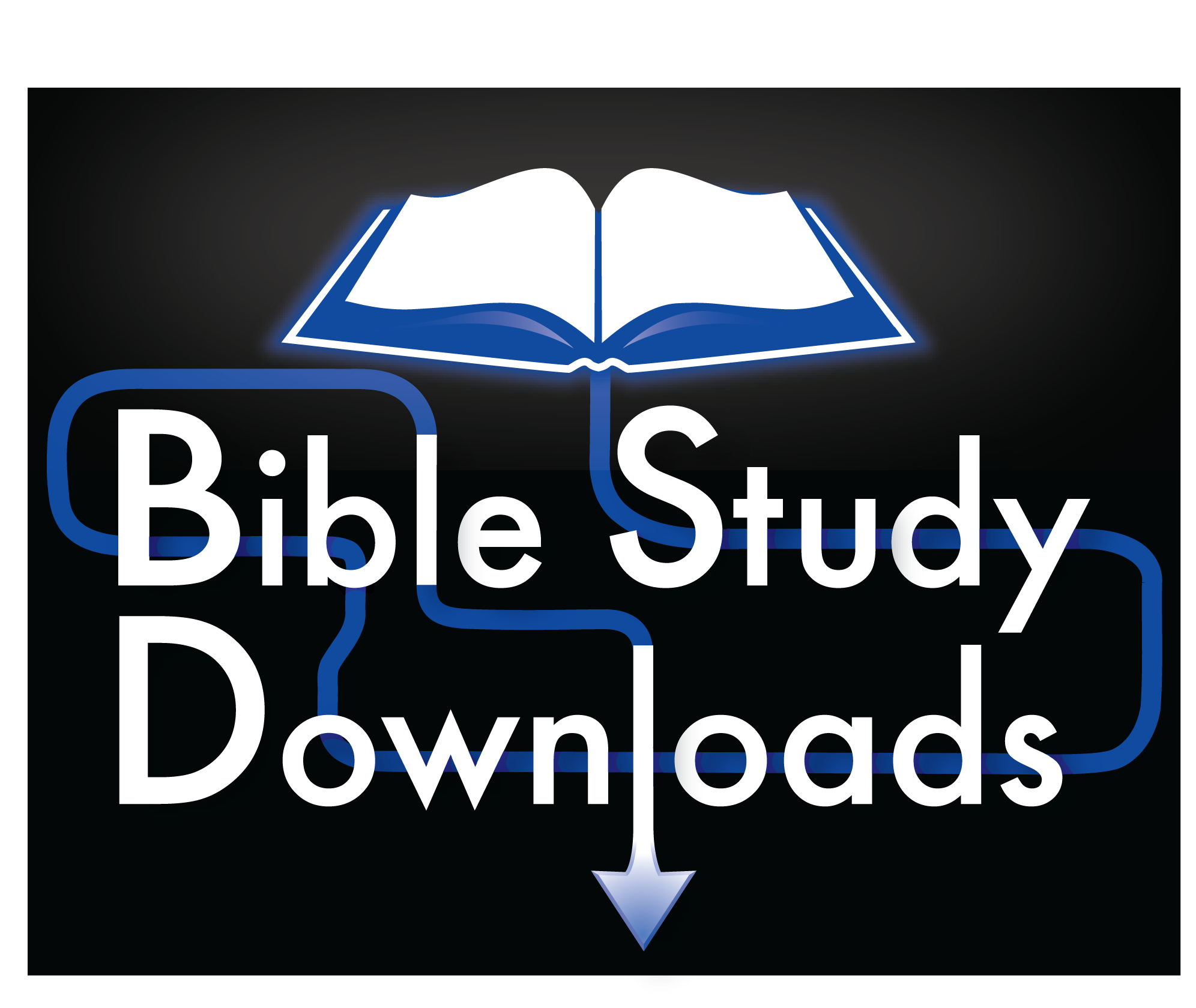 NT Sermons link at biblestudydownloads.com